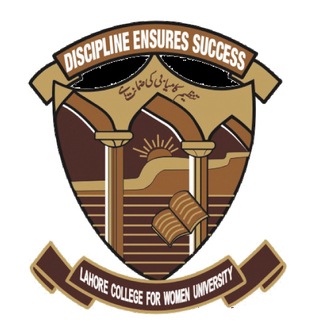 LECTURE 3 DISTRICT PLAN
Subject: mASTER planning-ii
Contents of the Lecture
Siddiqa Amin
2
1) General
District plans are distinguished by a level of planning rather than a type of area. 
It is concerned with the whole range of planning matters for part of the area covered by a structure plan, setting out in detail the changes the authority intend should take place, and giving guidance on the form of new development.
It will not necessarily be tied to a fixed time scale. They will look well ahead over periods that may extend as far as that covered by the structure plan.
 This approach, therefore, is relevant to the planning of: 
parts, or the whole, of a town for which an urban structure plan has been approved, 
the whole of towns and other urban areas in a county far which a county structure plan has been approved, 
rural parts of such a county.
Siddiqa Amin
3
2) Coverage of District Plans
It will not be possible to provide a total coverage of district plans within a short space of time after the approval of the structure plan, and in some areas it may not be necessary to aim at complete coverage even in the long term. 
Priority should be given to those areas which are under pressure for development or redevelopment and where there will be greater need for control. 
Authorities should, in drawing up their programs for the preparation of district plans, pay particular attention to the guidance given by the structure plan as to where a basis for more detailed planning is urgently required.
Siddiqa Amin
4
3) District plans & Other Local Plans
District plans should not overlap each other, but there will inevitably be overlap with other local plans for the area when such plans serve other purposes. 
There is no requirement that different kinds of local plan be adopted in a particular order. In some cases authorities will wish to get ahead quickly with the preparation of an action area plan, and will find sufficient guidance for this in the structure plan. 
In others they will want first to provide a local context for the action area by adopting a district plan for the area which surrounds it. When these circumstances arise, or when local plans are prepared simultaneously, the plans in question should be cross-referenced to all other local plans that are affected: and when
Siddiqa Amin
5
4) Functions
Siddiqa Amin
6
5) Local Planning Policies
Just as the structure plan will describe and draw together planning policies for a county or large town, so district plans will do the same for smaller areas within the framework thus provided.
 But, whereas the structure plan is primarily concerned with establishing broadly-based policies and long-term intentions, the district plan not only deals with these over a smaller area and at a larger scale, but also with shorter-term, more specific proposals and development control criteria the means towards the ends. 
There might, for example, be an historic market town which because its population is, say, only 25,000 people does not warrant treatment in an urban structure plan submitted to the Minister. As a market, shopping, employment and tourist centre, as a centre of local government, with schools, a hospital, and important conservation issues, it would, however, present a set of planning problems almost as intricate as those of some county boroughs. 
The plan for such a town would need to deal with its functions in all their complexity as well as with the detailed allocations of land for specific purposes and the choice of sectors in which specific development control criteria should apply.
Siddiqa Amin
7
5) Local Planning Policies 			Conti..
The urban structure plan will lay down environmental principles, e.g. for the exclusion of through traffic management and the re-modeling of the road system but district plans will show the pattern of the proposed environmental: areas, together with the policies and proposals needed to secure their establishment. 
These plans will also contain policies for the management of the environment; management includes action that does not fall within the definition of development and is not under planning control. 
This may mean proposals for a commercial 'facelift' scheme to be undertaken by agreement with traders, or the housing authority's intention to declare general improvement areas as a means of encouraging self-help amongst home owners. The co-ordination of these actions will be best achieved within the comprehensive framework of district plans.
Siddiqa Amin
8
6) Environmental Management in Rural Areas
Similar considerations will apply to the countryside. Though items that are not subject to planning control should be clearly distinguished from those that are, the preparation of district plans for parts of county areas will provide a valuable aid to management;

 for example, agreement may be sought from landowners to co-operate in siting farm buildings, in landscaping and in securing access to open country.

 It may also be sought from bodies like the Forestry Commission in the pursuit of their activities. District plans for parts of county areas will provide a comprehensive basis for management negotiations of this kind.
9
Siddiqa Amin
7) TYPES OF DISTRICT
Siddiqa Amin
10
8) Form and Content
Proposals map: 
on this will be shown the policies and proposals which are the firm intention of the authority. It will be drawn on a base reproduced or prepared from an ordnance survey map and cross-referenced to the written statement where appropriate. 
Insets to a larger scale can be prepared and adopted as part of the plan wherever the basic scale is too small to show the authority's intentions with appropriate clarity.
 If the need for an inset arises after the district plan has been adopted it can be incorporated in that plan as an alteration.
It will show how the area works is to work. It should be drawn to the most convenient approximate scale, which will usually be a smaller one than that of the proposals map. The diagram should not be drawn on an ordnance survey base. 
Where few significant changes are intended to the general structure of a district and this will apply most commonly to district plans for rural areas and to plans for individual villages it may be possible to dispense with the diagram. But it will usually be needed at least in urban areas if there are sufficient changes to justify having a formal local plan at all.
Siddiqa Amin
11
8) Form and Content 							Conti…
Written statement: district plans will be prepared for widely different areas and the written statements explaining the planning measures adopted will vary accordingly. For example, the district plan for an historic town with several functions will be similar in scope to an urban structure plan for a large county borough, while the plan for a rural area may be much less complex. In view of this range of possibilities it is not possible to specify a standard form of written statement that would be suitable for all cases. Authorities should therefore adapt to their requirements the general advice that all local plan written statements should explain:
Siddiqa Amin
12
8) Form and Content 							Conti…
Siddiqa Amin
13
9) Plan and accompanying survey
The proposals map, diagram and other illustrations (if any) and the written statement jointly comprise the district plan to be adopted by the authority. Whilst the plan should be self-explanatory, the inclusion of much survey material, some of which may already have formed the basis of structure plan decisions, could obscure its main purpose. 
In that event a separate report of survey should be prepared; it would not form part of the plan for the authority's adoption. In all cases relevant matters from the survey prepared are required to be publicized.
Siddiqa Amin
14
10) Implications for different kinds of district 	plans
District plans for parts of large towns: no specific scale is recommended for the district diagram (it will not, in any case, be tied to the scale of an ordnance survey base).
 But the proposals map should be drawn to a minimum scale of 1: 10,000, and more usually to 1 2,500 scale; in the case of central areas, it should perhaps be 1:1,250 scale. 
Wherever necessary insets to a larger scale should be used to clarify points of particular complexity. Action areas that occur within the boundaries of a district plan should be shown on the proposals map by a common notation and cross-referenced to the action area plan. in question except where the two plans are combined in a single set of documents
Siddiqa Amin
15
10) Implications for different kinds of district 	plans
An interim holding policy for an action area may be appropriate where the plan is not likely to be produced immediately; this should be explained in the written statement, and a reference number given to it on the proposals map. Action area plan proposals may be illustrated on the district plan diagram if they are needed to complete the picture of the district as a whole. But no reference to action areas should be made in district plans unless the action areas have been indicated in an approved structure plan. Subject plans which affect all or part of a district should be referred to in the district plan written statement. Relevant decisions from them should be repeated in it, and illustrated on the proposals map. 
District plans for towns in counties: the district diagram is, in effect, the structure diagram for the town which does not require its own formal urban structure plan. The ordnance survey based proposals map should be prepared at a scale of not less than 1 :10,000; insets to larger scales may be found necessary, for example, for the town centre.
Siddiqa Amin
16
11) District plans for rural parts of counties
The same principles apply, but it is likely that in some cases there will be less need for the district diagram than in urban areas. Where the diagram is dispensed with, there will sometimes be a case for showing existing uses on the proposals map. 
This, however, should only be done where they are needed to give a context to the decisions, and where it is felt that they do not receive sufficient emphasis on the ordnance survey base for the purpose.
 Existing uses of this kind would normally be shown by symbols for small areas and by their boundaries for more extensive areas; it might be helpful to describe these items by annotations on the map. 
This is a deliberate but acceptable departure from the general principle applying to local plans that the information shown on the proposals maps should be confined to policies and proposals. An ordnance survey base map of 1: 25,000 will usually be appropriate, but insets to larger scale will often be necessary for villages and for other areas undergoing concentrated change or involving relatively complex planning issues.
17
Siddiqa Amin
12) District Plans for Villages
a village plan, whether included as part of a district plan for a rural area in the sense of being prepared and adopted concurrently with it, or whether presented separately.
It will not, therefore, be necessary to include a diagram with a separate village plan. However, a village might well feature as an item on the diagram of the district plan for a rural area if such a diagram were needed.
Siddiqa Amin
18
13) Alteration and Replacement
The need to replace a district plan is only likely to occur when some basic policy objective is changed, e.g. in response to an alteration of the structure plan or when an unforeseen major proposal is put forward which affects the area significantly. 
Formal alteration may be necessary when new proposals are made depending on the impact they will have on the district. This is a matter for judgment, but not all new decisions will be of sufficient importance to justify altering the plan. Judgment will also be needed in deciding whether a proposal which has already been adopted in principle, i.e. which has appeared on the district diagram without having been shown on the proposals map should be regarded as a formal alteration to the plan when the time comes for a site to be allocated.
 The power to repeal a district plan is unlikely to be needed except where it is a small one which ought, for the sake of convenience, to be absorbed into a more extensive district plan prepared subsequently. The Minister has powers to direct an alteration, repeal or replacement of a local plan.
Siddiqa Amin
19